BUDGET ALLOCATION REVIEW COMMITTEE
Session #1
September 5, 2024
1
AGENDA
1.
Welcome and Introductions
2.
Schedule and Expectations
3.
History of the Budget Model
4.
Budget Model Fundamentals
5.
Expected Outcomes
6.
Key Messages from Session #1
2
WELCOME & INTRODUCTIONS
3
Tell us a bit about yourself
Name
Department or group you’re representing
What type of budget experience you’re most familiar with managing:  
Pocket money ($100)
Family, friends, and pet care and feeding ($100,000)
Other people’s money ($1,000,000)
Starship Enterprise ($10,000,000+)
What do you anticipate contributing, and learning, as a result of your participation on this committee?
4
SCHEDULE & EXPECTATIONS
5
SCHEDULING CONFLICTS AND A BUDDY TO HELP YOU
Meeting dates:  
September 5 & 19
October 10 & 24
November 7 & 21
December 12
January 30
February 13 & 27
March 13
April 9, 17, 24
Communication windows:
 September 23-October 4

October 28-November 8

November 21-December 12

March 13-April 3

Week of April 28
These dates were chosen to best map against semester demands and holiday/spring breaks, while still providing a regular cadence for committee progress and campus updates.  Please plan your schedule accordingly, and coordinate your stakeholder meetings now to avoid getting pinched later.  Pick a buddy 		in case you need to miss a meeting or two so you can stay engaged and aware.
6
EXPECTATIONSOF YOU FROMTHE CHARGELETTER
To keep the mission and purpose of CU Denver as the primary lens by which recommendations and decisions are developed and made. 
To adequately characterize the perspectives and interests of the represented constituency.  
To actively participate and engage in bi- or tri-weekly committee meetings and periodic communications events beginning in September 24, and concluding no later than the end of the Spring 25 semester.  
To facilitate information-sharing and feedback-gathering sessions on questions of interest to the committee, and socialization of proposals.
To remain open to learning and productive dialogue about how CU Denver’s financial resources are allocated and/or held by various departments across the university.
7
Our Committee’s Mission and Purpose
The key objective/outcome of this team’s work is a recommendation regarding CU Denver’s future budget allocation process which will foster the following:  
To explore budgeting principles in ways that enable each institutional unit to be successful in contributing to our collective mission and purpose.
To identify improvements to the allocation process that increase institutional strategic flexibility, transparency, and accountability in decision-making.
To build a healthy financial awareness that aligns with CU Denver’s strategy and enables adaptive responses to emerging opportunities.  
To support the future work of shared governance groups across the CU Denver campus through the development of timely, accurate information by which to encourage informed discussion and debate on matters of common interest.     
To establish a multi-year financial horizon which includes an understanding of revenue, as well as enduring allocation principles which facilitate our institutional objectives.
8
HISTORY OF THE CURRENT BUDGET MODEL
9
HISTORY OF THE CURRENT BUDGET MODEL
In Fall 2016, Chancellor Horrell established five priorities to guide CU Denver’s ongoing success:
Student success
Scholarly preeminence
Community impact
Inclusive excellence
Long-term financial sustainability

At the time, CU Denver had long used an incremental approach to resource allocation.  Under such models, allocations are based on the funding levels of the previous year; new revenue results in equal percentage increases for all units and in hard times, budget cuts are typically across-the-board.

This approach can be successful when revenue is steadily climbing.  However, when a university is financially dependent on enrollment and prone to swings in enrollment, an incremental budget can lead to financial uncertainty and it typically does not encourage the type of action needed to create growth, properly reallocate financial resources, nor contain costs.
10
HISTORY OF THE CURRENT BUDGET MODEL
Because financial sustainability is the foundation that supports all other efforts to meet the needs of students, support faculty and staff and create a vibrant campus community, CU Denver launched a project back in 2016 to design a new incentive-based budget model.

This most recent approach sought to align investments and resources with strategic priorities by incenting the types of activities that drive both student and financial success.  This includes generating funds, reallocating resources toward our strategic priorities and better containing costs.  

Along with the incentives built into the model, a campus-wide budget governance structure was created as a forum for schools, colleges and the central support units to discuss strategies and work together to achieve university priorities.
11
2017 STEERING COMMITTEE TIMELINE
12
CURRENT BUDGET MODEL GUIDING PRINCIPLES
13
BUDGET MODEL GOVERNANCE
14
BUDGET MODEL FUNDAMENTALS
15
Projected Revenue
Estimated Expenditures
Mission Enhancement Fund
Resources for Fiscal Year
Subvention
CU DENVER BUDGET MODEL STRUCTURE
16
CU DENVER BUDGET MODEL: REVENUES
Allocated via Metrics
100% Assigned to Academic Unit
Main Campus Tuition and State Appropriations: Allocated via metrics, weighted student credit hours by Instruction and Major
School/College Revenue: Generated at the local level and can grow or decline as activity changes (more volatility)
Innovation and entrepreneurship rewarded
Diversification of revenue resources at the academic unit provides flexibility
Local financial resources can be aligned with local priorities
17
CU DENVER BUDGET MODEL: EXPENDITURES
Allocated via Metrics
100% Assigned to Academic Unit
Central Support Unit Allocations:  Expense buckets allocated to academic units with specific metrics tied to activity
Central Support & Administration (CSA): Chancellor’s Office, University Communications, DEI, Finance & Administration
Academic and Student Affairs (ASA): Provost’s Office, Academic Planning, Faculty Affairs
Facilities: Facilities Management, debt (“mortgage”) on CU Denver owned buildings
Institutional Aid
Research: Research Services, Office of Grants and Contracts
Library
Commitments & Obligations: AHEC, System Office, Insurance, bad debt, campus-wide budgetary holds

School/College Direct Expenditures: Instruction, school/college administration, student support.  These are covered by the final school/college budget allocation
18
CU DENVER BUDGET MODEL: MISSION ENHANCEMENT FUND
Mission Enhancement Fund
(Main Campus Tuition + State appropriation + ICR + Auxiliary + Differential tuition) * Participation Fee
Mission Enhancement Fund is created through a participation fee on select revenues that are assigned to academic units.
The Participation Fee must be sufficient to fund “Subvention,” which is a concept recognizing that not all academic units will be allocated adequate resources within the model to support their costs due to discipline specific circumstances of pedagogy, accreditation requirements, space/equipment needs, etc.  Recognizing the mission and strategic importance of offering a comprehensive array of academic programs, subvention provides a “rebalancing” among academic units by shifting allocated resources from those able to make contribution to those that require additional support.
Budget Model Initiatives Pool is the remainder of the Mission Enhancement Fund after subvention.  Initiatives Pool funds can be used for either academic or administrative units depending on need.
19
Projected Revenue
Estimated Expenditures
Resources for Fiscal Year
CU DENVER BUDGET MODEL
100% Assigned to Academic Unit
Allocated via Metrics
Mission Enhancement Fund
Mission Enhancement Fund
(Main Campus Tuition + State appropriation + ICR + Auxiliary + Differential tuition) * Participation Fee
Subvention
School/College Budget Allocation
20
HOW ALLOCATIONS WORK
A budget model is a tool to allocate finite pools of resources and costs
Let’s slice the pies!
Allocations of each pool should depend on our strategic choices
What factors are we going to use to determine the size of the slices?
A budget model does not create or destroy revenue or expenses
The pies don’t get bigger or smaller because we are slicing them
If each unit is working to increase the size of their unit’s revenue allocation by recruiting and retaining students, we can increase the total level of university resources.  This is how we leverage the incentives in the model to create fiscal sustainability.
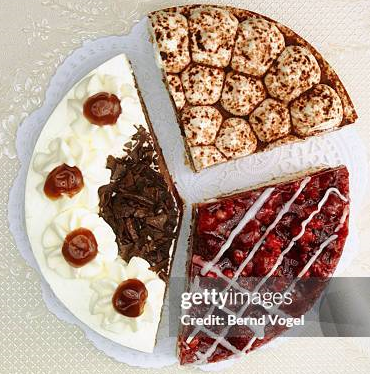 College A 
Revenue Budget
21
KEY MESSAGES FROM SESSION #1
22
WHAT ARE THE KEY MESSAGES FROM THIS SESSION?
At the end of every session, we will identify the 3-5 key messages that will be communicated across the campus.  They might include what we did, what we didn’t do, the topics we discussed, the issues we wrestled with, observations of our group dynamics, or an announcement of our progress.  

Today’s key messages are:  
We had a nice agenda, which generated very thoughtful questions
Transparency and sharing is fundamental to the way this group will work
The breadth and depth of representation on the committee is very meaningful
The group is committed to being available to our respective stakeholders, and to communicating broadly across the campus to foster shared meaning and understanding across the campus population.  
We are committed to the goals laid out in the charge letter
23